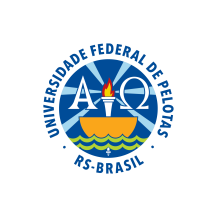 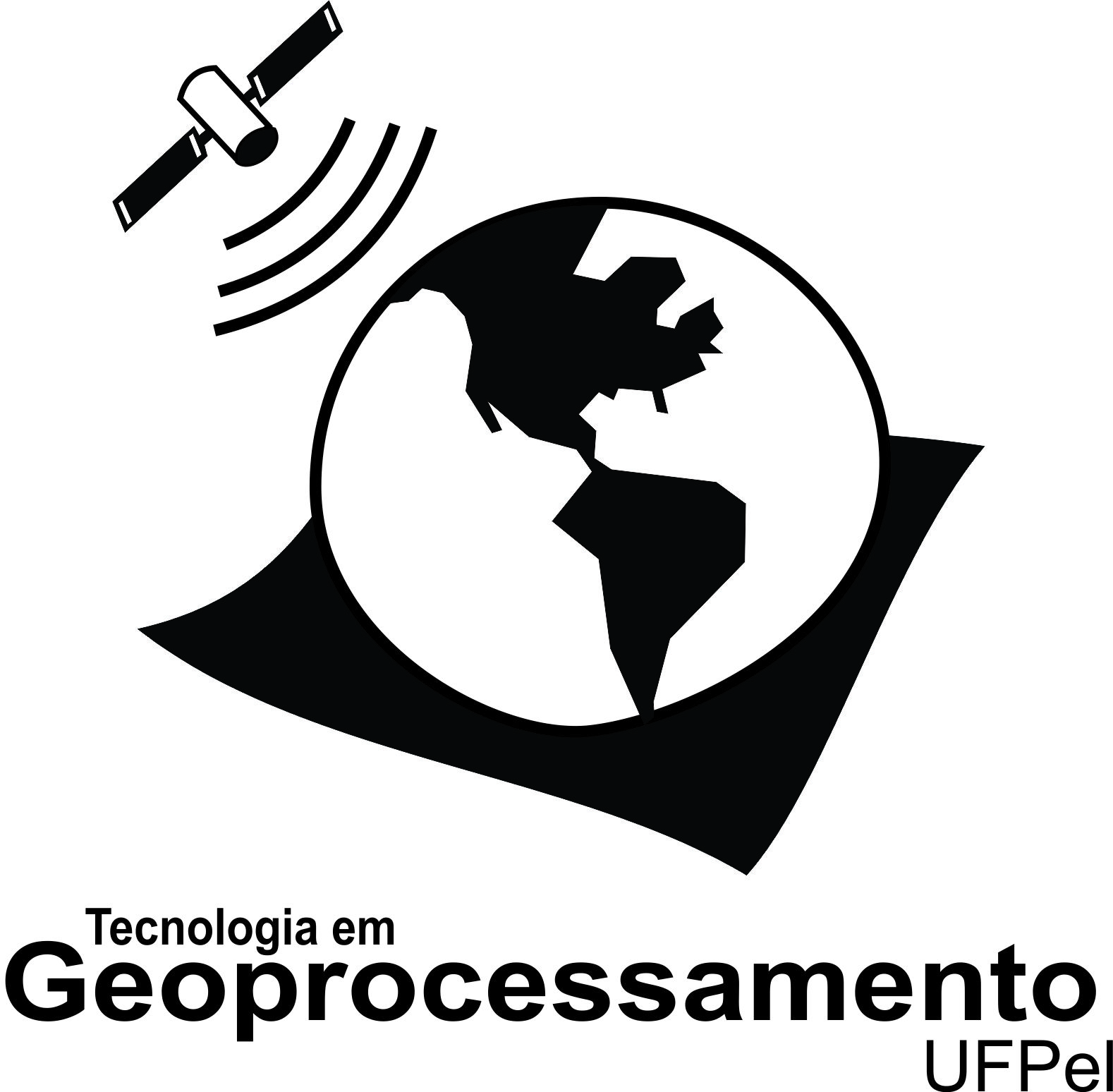 Universidade Federal de Pelotas
Centro das Engenharias
Curso Superior de Tecnologia em Geoprocessamento
Cronograma de Correção de Matrículas 2014/2
A Correção de Matrícula segue a ordem de atendimento conforme a média do aluno. Ninguém será atendido antes do seu dia, quem perder o seu dia poderá vir no próximo, até o dia 22/08. Dentro do dia o atendimento é por ordem de chegada. Traga o formulário preenchido, disponível no site do curso.

Dias 21 e 22/08 das 16h às 22h para retardatários.